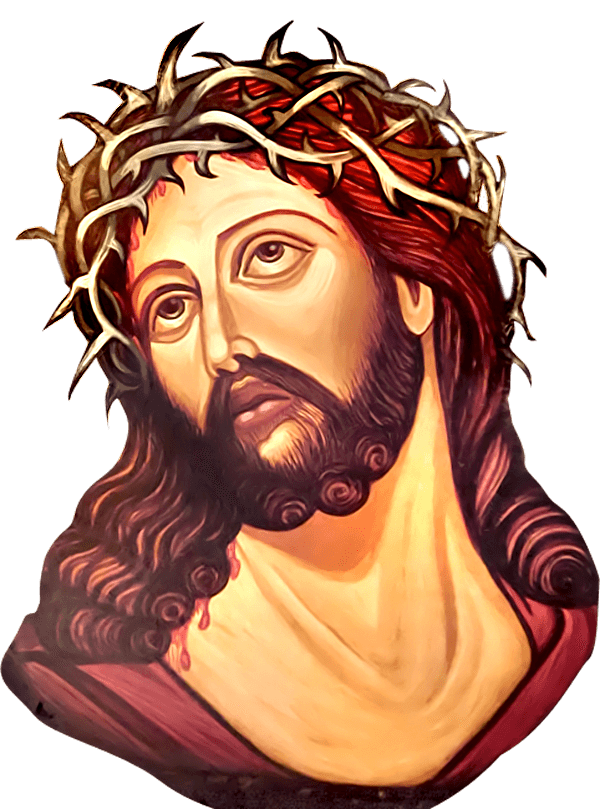 Thánh lễ an táng
ÔNG PHÊRÔ- PHANXICO PHAN THÀNH ĐĂNG

ÔNG GIUSE MARIA 
PHẠM ĐINH THANH
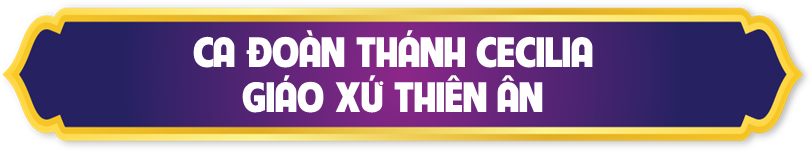 Ca nhập lễ 
Như Đức Ki- Tô
Lm. Dao Kim
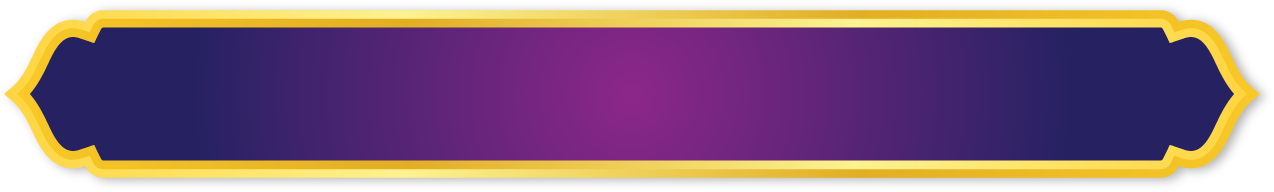 CA ĐOÀN THÁNH CECILIA
GIÁO XỨ THIÊN ÂN
Đk: Như Đức Ki- tô đã chết và đã sống lại thế nào thì Thiên Chúa cũng sẽ đem họ đến với Người và mọi người đều phải chết nơi A- đam thế nào thì cũng sẽ được sống lại nơi đức Ki- tô như vậy.
Tk1: Niềm hy vọng của chúng ta đã chiếu sáng nơi trần gian này. Là nhờ đức Ki- tô đã giao hòa ta cùng Thiên Chúa
Đk: Như Đức Ki- tô đã chết và đã sống lại thế nào thì Thiên Chúa cũng sẽ đem họ đến với Người và mọi người đều phải chết nơi A- đam thế nào thì cũng sẽ được sống lại nơi đức Ki- tô như vậy.
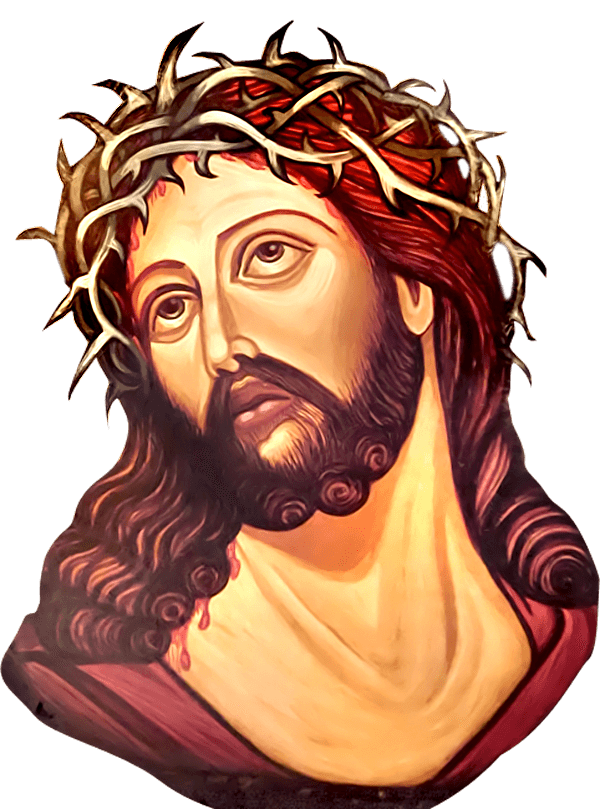 Thánh lễ an táng
ÔNG PHÊRÔ- PHANXICO PHAN THÀNH ĐĂNG

ÔNG GIUSE MARIA 
PHẠM ĐINH THANH
Đáp CaÁNH SÁNG CỨU ĐỘ Tường Ân
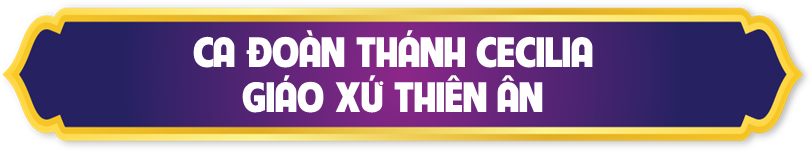 Đk: Chúa là sự sáng là Đấng giải thoát con. Chúa là ánh sáng là nguồn ơn cứu độ.
Tk1: Chúa chính là sự sáng soi và chính nguồn cứu độ thì con đây còn sợ hãi gì ai? Là sức sống trong con là khiên thuẫn, con nào sợ chi hãi gì?
Đk: Chúa là sự sáng là Đấng giải thoát con. Chúa là ánh sáng là nguồn ơn cứu độ.
Tk2: Có một điều con ước mong và kiếm tìm, đó là được ở trong nhà Thiên Chúa trọn đời. Để chiêm ngưỡng dung nhan để an hưởng ân tình Ngài nơi thánh điện.
Đk: Chúa là sự sáng là Đấng giải thoát con. Chúa là ánh sáng là nguồn ơn cứu độ.
Tk3: Có một điều con vẫn tin, là thấy được phúc lành của Thiên Chúa ở trong cõi trường sinh. Hãy luôn sống kiên trung chờ đợi Chúa, hãy đặt niềm tin ở Ngài.
Đk: Chúa là sự sáng là Đấng giải thoát con. Chúa là ánh sáng là nguồn ơn cứu độ.
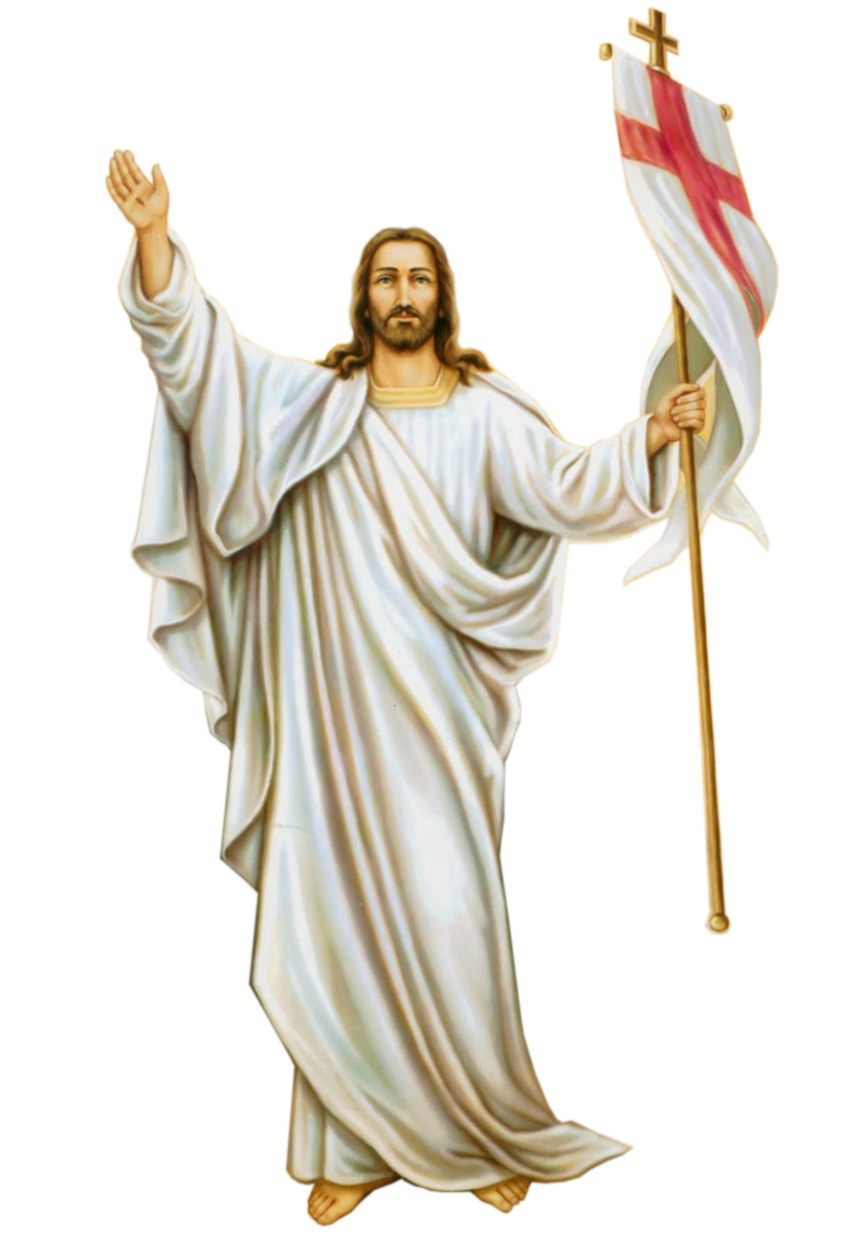 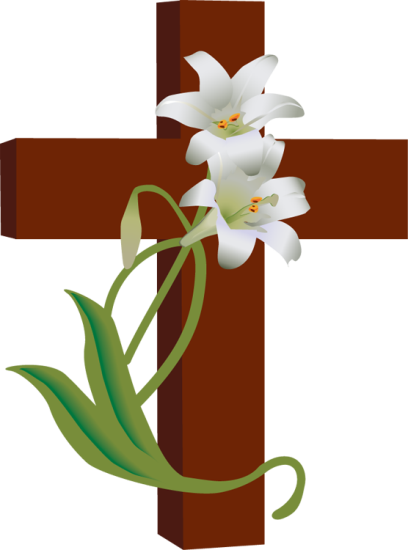 XIN CẦU CHO LINH HỒN 
PHÊRÔ- PHANXICO & GIUSE
Alleulia- Alleluia:
Chúa phán: Ta là sự sống lại và là sự sống. Ai tin Ta sẽ không chết đời đời.
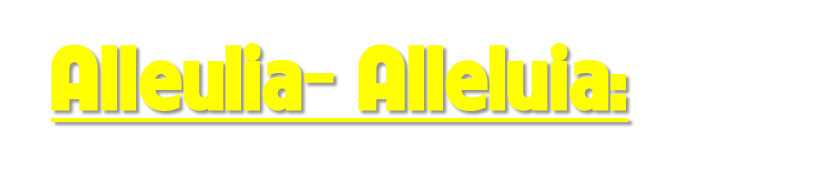 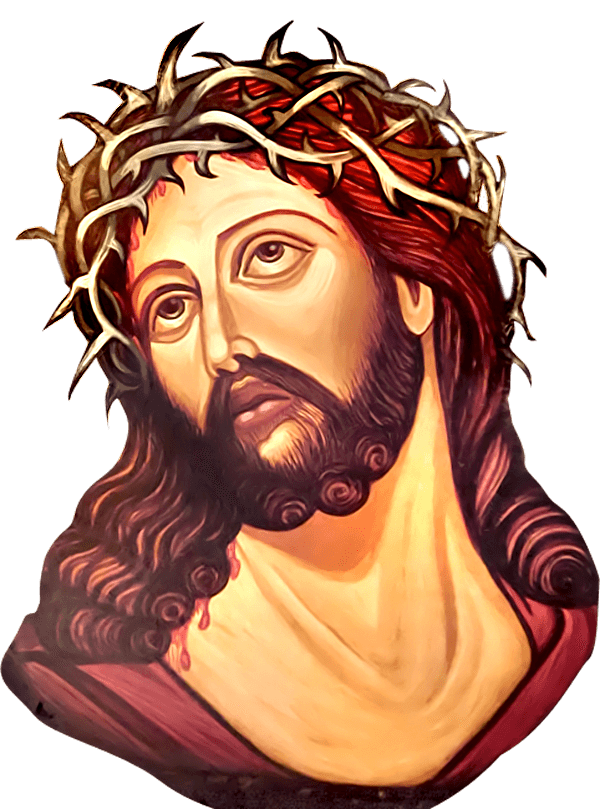 Thánh lễ an táng
ÔNG PHÊRÔ- PHANXICO PHAN THÀNH ĐĂNG

ÔNG GIUSE MARIA 
PHẠM ĐINH THANH
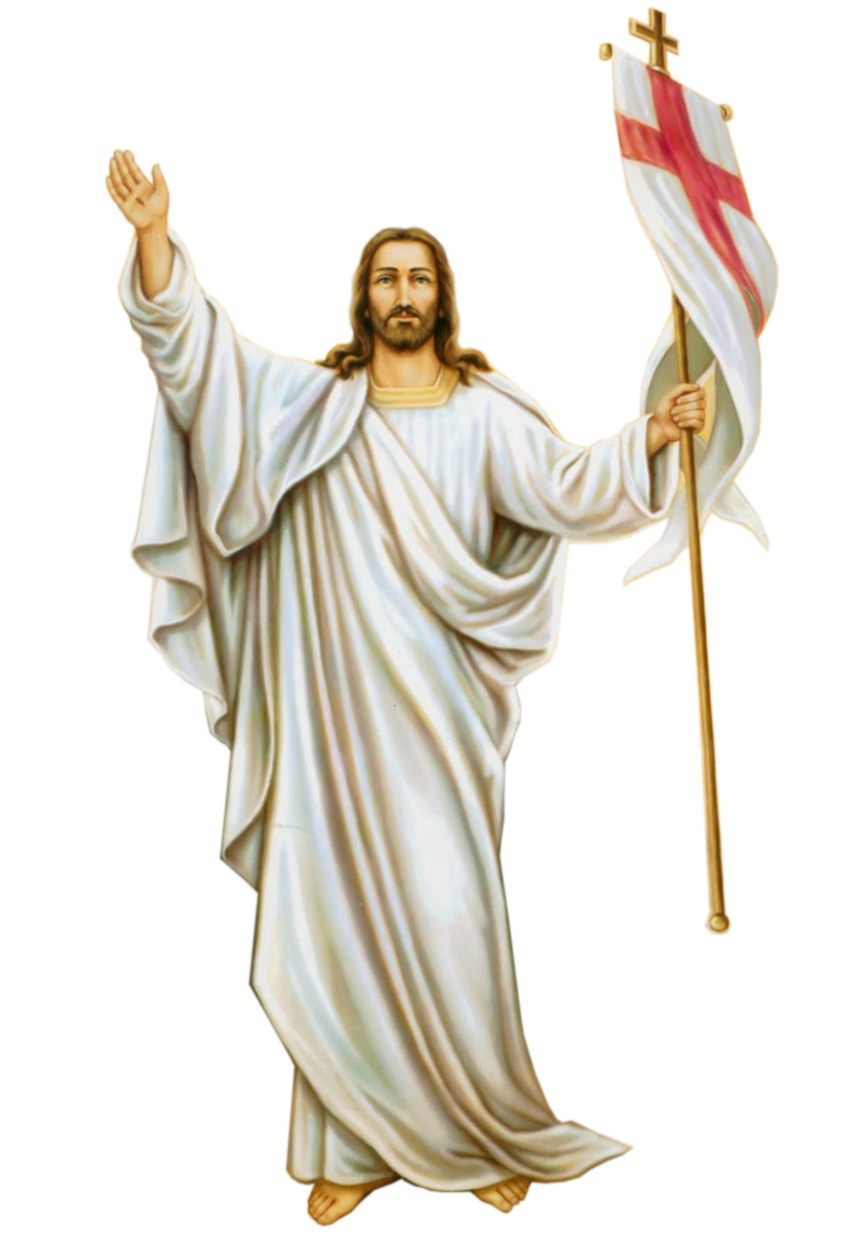 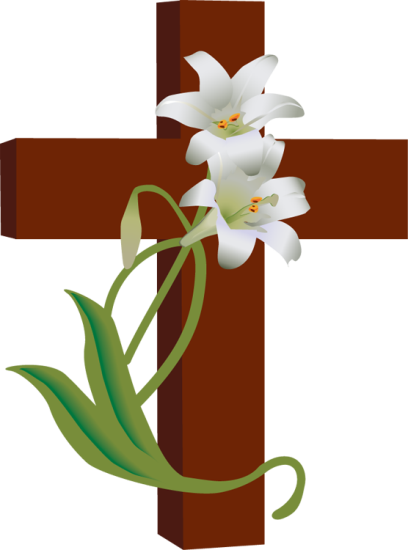 XIN CẦU CHO LINH HỒN 
PHÊRÔ - PHANXICO & GIUSE
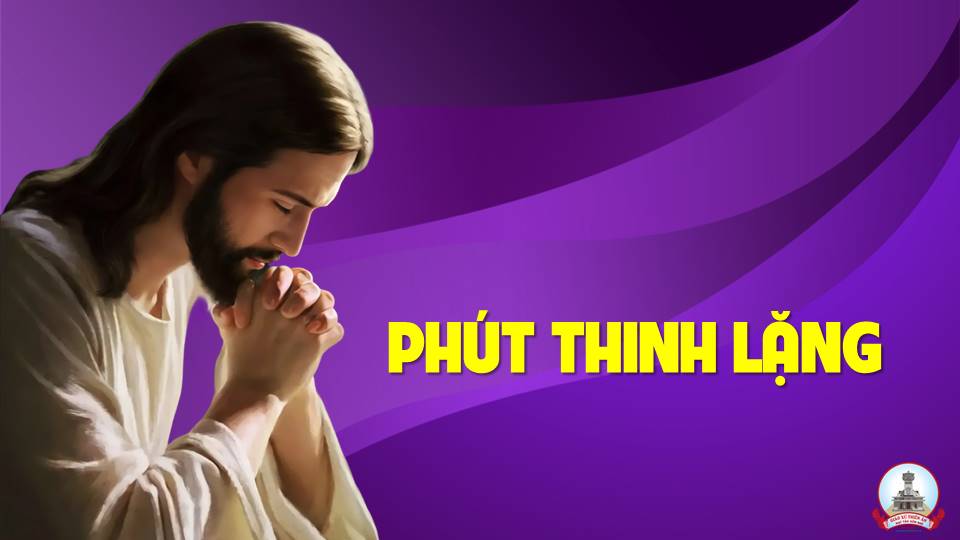 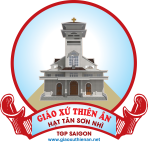 XIN CẦU CHO LINH HỒN 
PHÊRÔ- PHANXICO & GIUSE
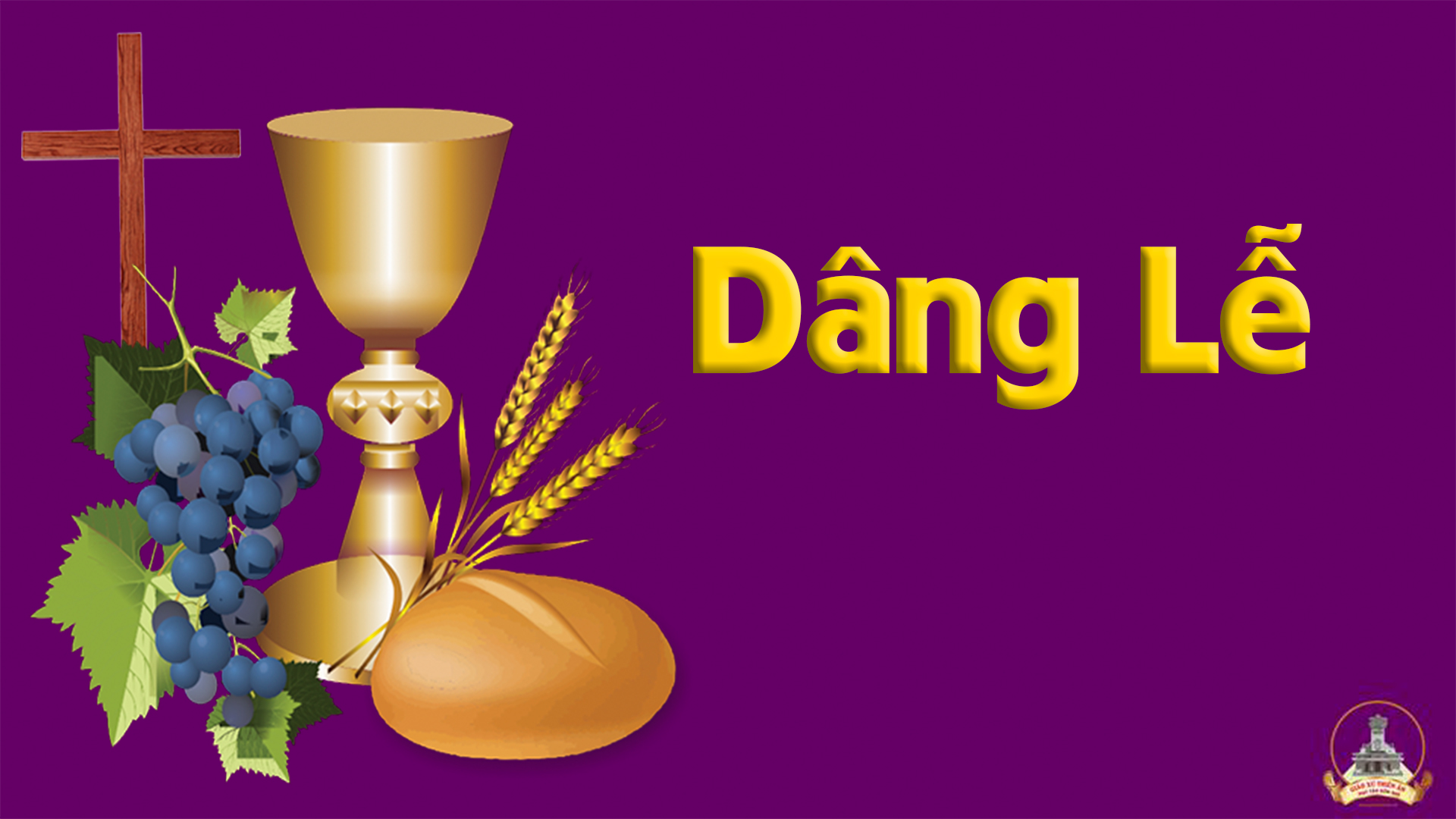 Hy Lễ Cuối Cùng
Ân Đức
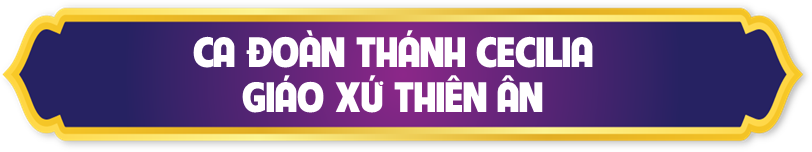 Tk1: Lạy Chúa trọn đời con đã dâng cho Ngài trọn đời con bước theo chân Ngài, con muốn Chúa ở đâu thì cho con ở đó, để trọn đời con dâng làm hy lễ để trọn niềm vui trong Chúa muôn đời.
Đk: Nơi Ngài con đặt hy vọng nơi Ngài con dâng xác hồn, lạy Thiên Chúa Đấng cứu độ con, lạy Thiên Chúa Đấng cứu độ con.
Tk2: Lạy Chúa điều mà con khấn xin đêm ngày điều mà con thiết tha van nài, con muốn Chúa ở đâu thì cho con ở đó, vì nguồn hạnh phúc con là nơi Chúa vì nguồn nghỉ an trong Chúa muôn đời.
Đk: Nơi Ngài con đặt hy vọng nơi Ngài con dâng xác hồn, lạy Thiên Chúa Đấng cứu độ con, lạy Thiên Chúa Đấng cứu độ con.
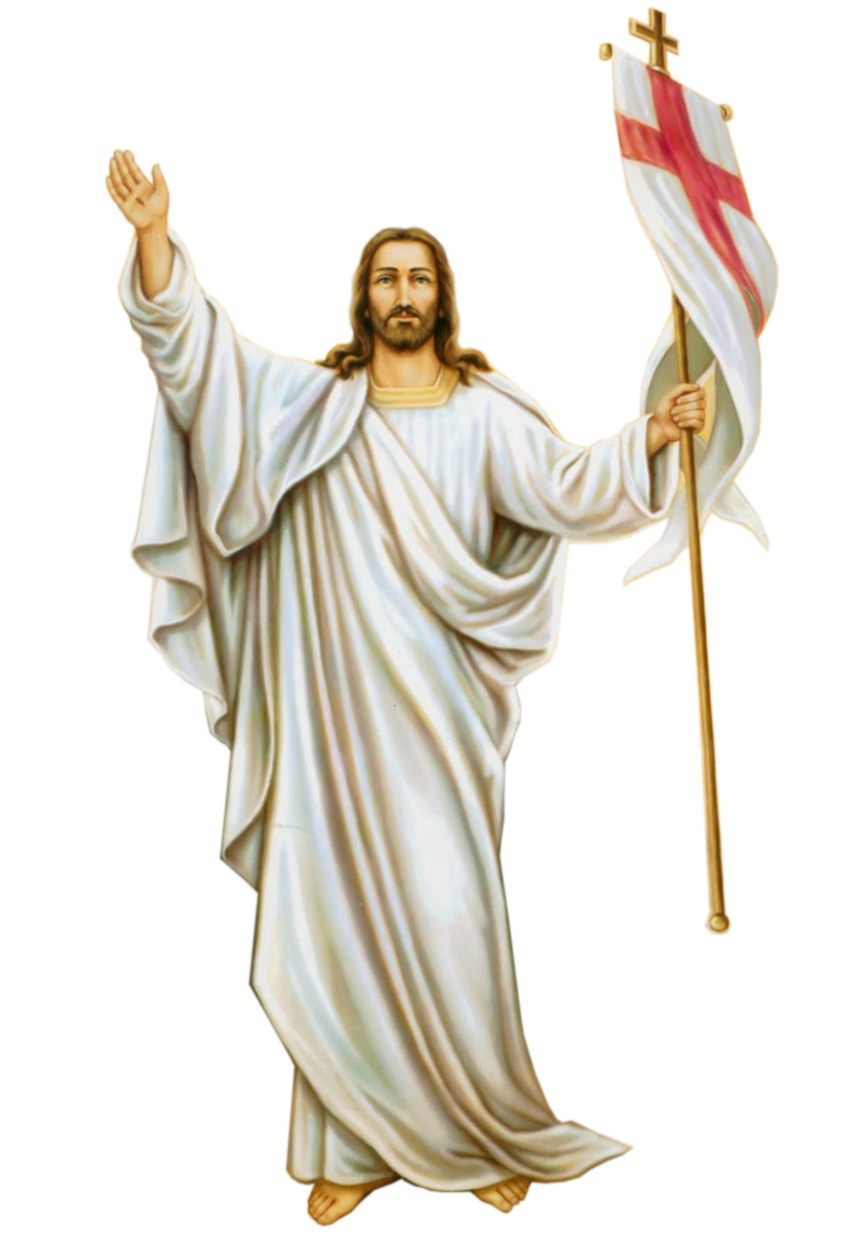 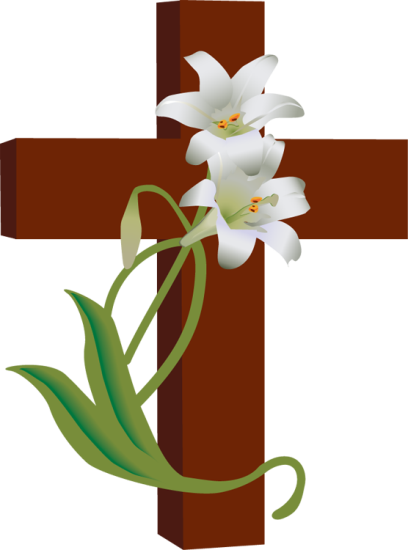 XIN CẦU CHO LINH HỒN 
PHÊRÔ- PHANXICO & GIUSE
Ca Hiệp Lễ
Nghĩ Suy Phận Người
Dấu Chân
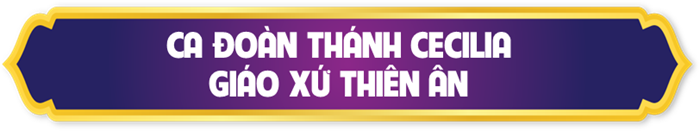 Tk1: Khi một người nằm xuống, xác thân về với cát bụi. Ôi phận người quá mỏng manh, như hoa nở rồi sẽ tàn nhanh. Vào đời là những ước mơ, những mong chờ, chờ ngày mai sẽ tới. Chợt Chúa đến gọi mời, xin đáp lời theo tiếng Ngài mà thôi.
Đk: : Lạy Chúa Ngài là Đấng từ bi. Lay Chúa Ngài giàu lòng xót thương. Xin thương xót nhũng linh hồn trong nơi luyện ngục đang ngày đêm kêu khấn, khấn cầu Chúa Chúa ơi. Xin Chúa thương, thương thứ tha, giang cánh tay, dẫn con vào hạnh phúc thiên đàng.
Tk3: Đây là giờ sau cuối, phút giây lìa xa cõi đời. Bao nghẹn ngào ứa lệ rơi, bao nỗi buồn đọng mãi chẳng vơi. Đường trần chỉ bấy nhiêu thôi, nay hết rồi, chỉ còn bao tiếc nuối. Và những nối ngậm ngùi, khi giã từ xin Chúa dủ tình thương.
Đk: : Lạy Chúa Ngài là Đấng từ bi. Lay Chúa Ngài giàu lòng xót thương. Xin thương xót những linh hồn trong nơi luyện ngục đang ngày đêm kêu khấn, khấn cầu Chúa Chúa ơi. Xin Chúa thương, thương thứ tha, giang cánh tay, dẫn con vào hạnh phúc thiên đàng.
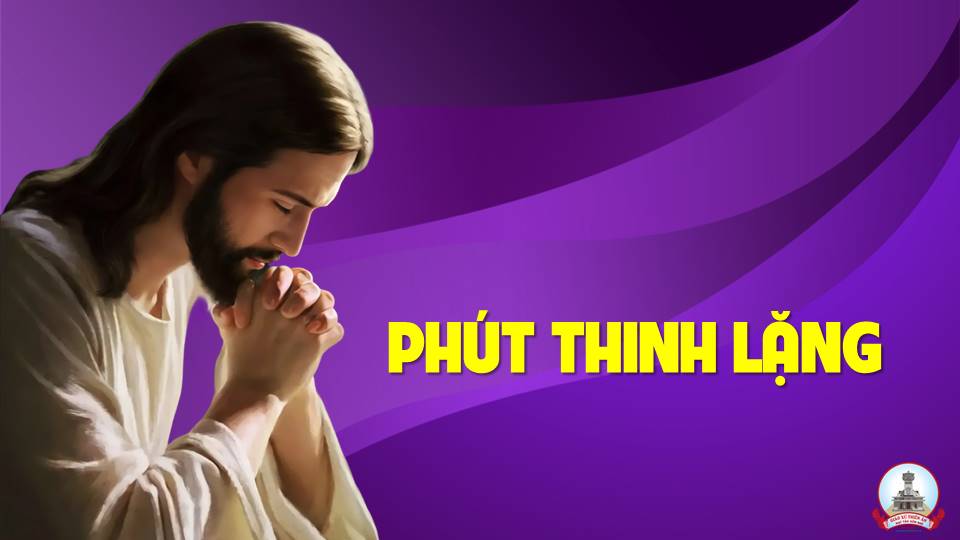 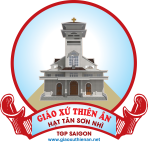 XIN CẦU CHO LINH HỒN 
PHÊRÔ- PHANXICO & GIUSE
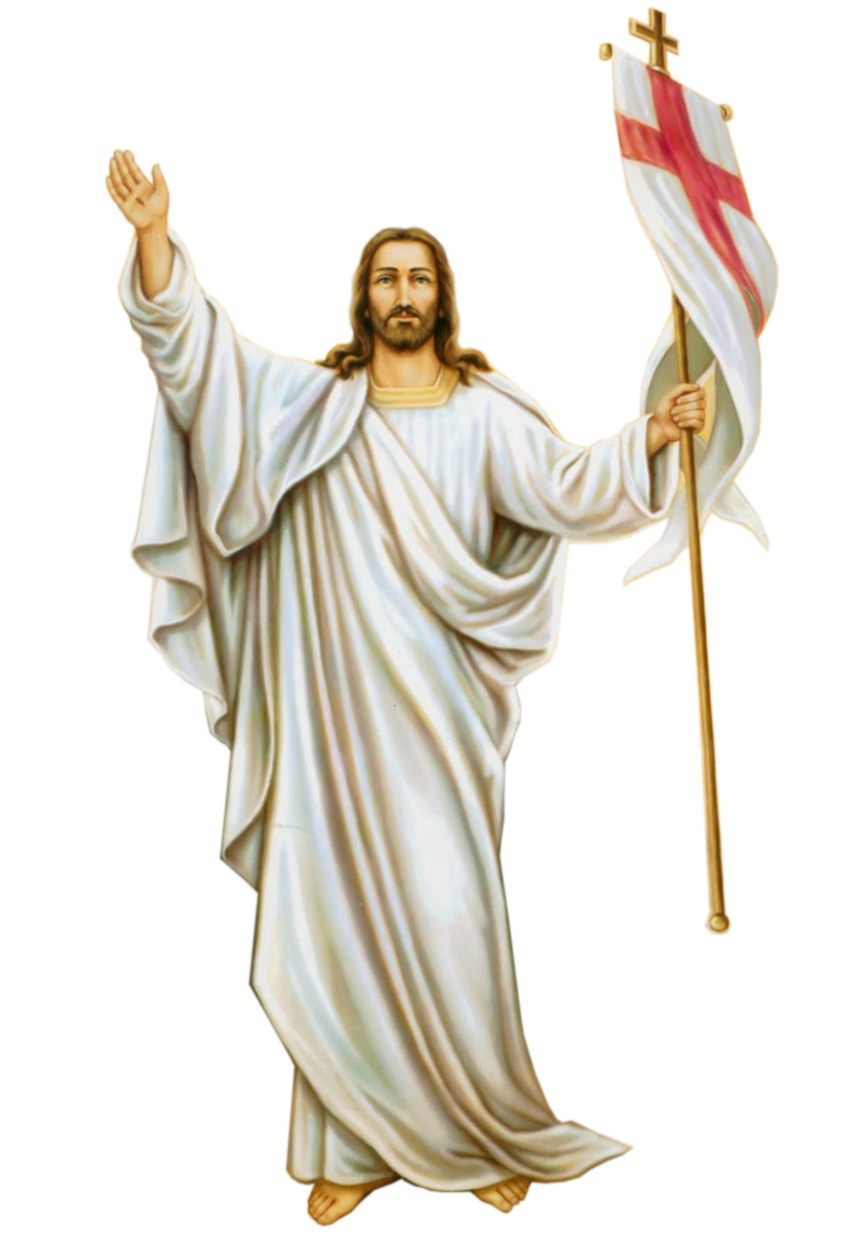 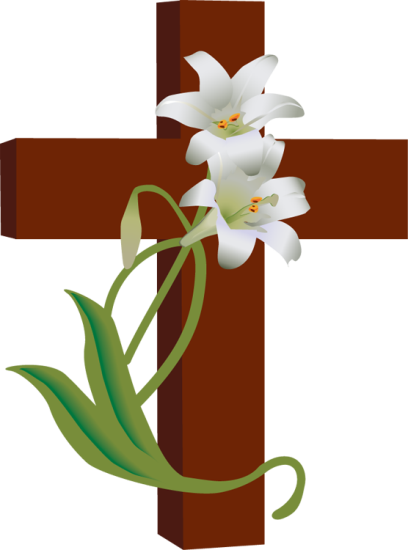 XIN CẦU CHO LINH HỒN 
PHÊRÔ- PHANXICO & GIUSE
BỤI TRO
Ngoc Kôn
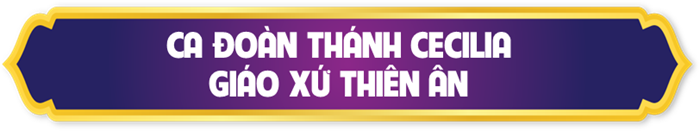 ĐK: Xin hãy nhớ rằng thân ta chính là bụi tro. Người ơi hãy nhớ thân ta chính là bụi đất. Một cơn phong trần qua đi bóng ta trên đồi. Vì là bụi tro ngày sau sẽ về tro bụi.
Tk1: Đẹp như hoa mùa xuân thì sớm nở cũng tối tàn. Bền như lâu đài xây có ngày cũng sẽ chuyển lay. Xinh tươi là mấy người, kiêu sa là mấy ngày, hư không sơm muộn cũng hoàn hư không.
ĐK: Xin hãy nhớ rằng thân ta chính là bụi tro. Người ơi hãy nhớ thân ta chính là bụi đất. Một cơn phong trần qua đi bóng ta trên đồi. Vì là bụi tro ngày sau sẽ về tro bụi.
Tk2: Giàu sang có là bao thì có ngày cũng biến tàn. Quyền năng chỉ là bao có ngày cũng sẽ dần tan. Cao sang là mấy tầng, vinh quang là mấy lần, hơn nhau rốt cuộc sang hèn như nhau.
ĐK: Xin hãy nhớ rằng thân ta chính là bụi tro. Người ơi hãy nhớ thân ta chính là bụi đất. Một cơn phong trần qua đi bóng ta trên đồi. Vì là bụi tro ngày sau sẽ về tro bụi.
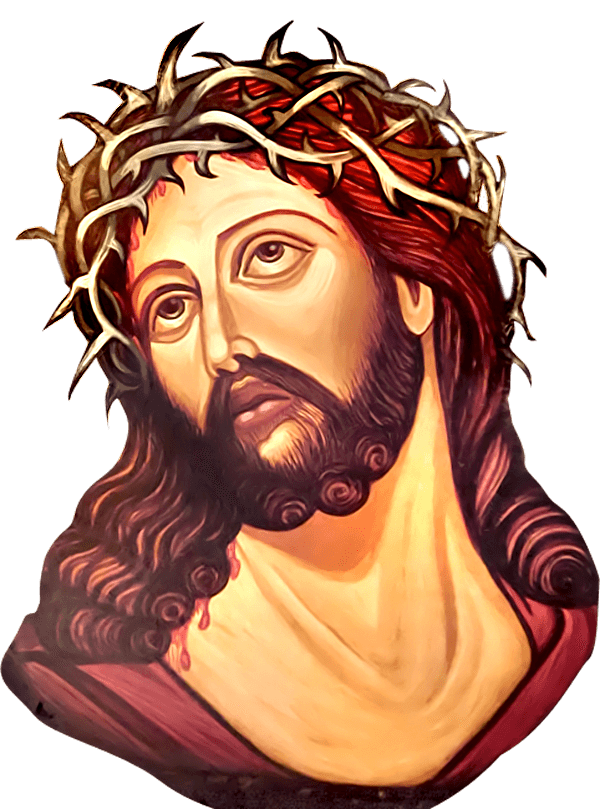 Thánh lễ an táng
ÔNG PHÊRÔ- PHANXICO PHAN THÀNH ĐĂNG

ÔNG GIUSE MARIA 
PHẠM ĐINH THANH
Ca Kết LễTrung Kiên Chờ MẹNguyễn Duy
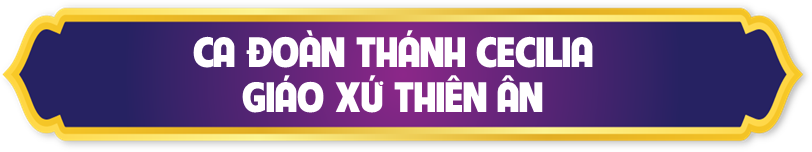 Đk: Từ vực sâu bao thương đau ngày đêm nung nấu, con lo âu trông ngóng từ lâu bóng Mẹ đâu. Mẹ! Mẹ ơi! xin thương con chờ Mẹ trông tới, tâm tư nay thổn thức lệ rơi những nghẹn ngào.
Tk3: Lúc này đây cậy trông ai con kêu xin người thương dủ tình. Thương cho con lấy một lời kinh cầu mong qua chốn luyện hình.
Đk: Từ vực sâu bao thương đau ngày đêm nung nấu, con lo âu trông ngóng từ lâu bóng Mẹ đâu. Mẹ! Mẹ ơi! xin thương con chờ Mẹ trông tới, tâm tư nay thổn thức lệ rơi những nghẹn ngào.
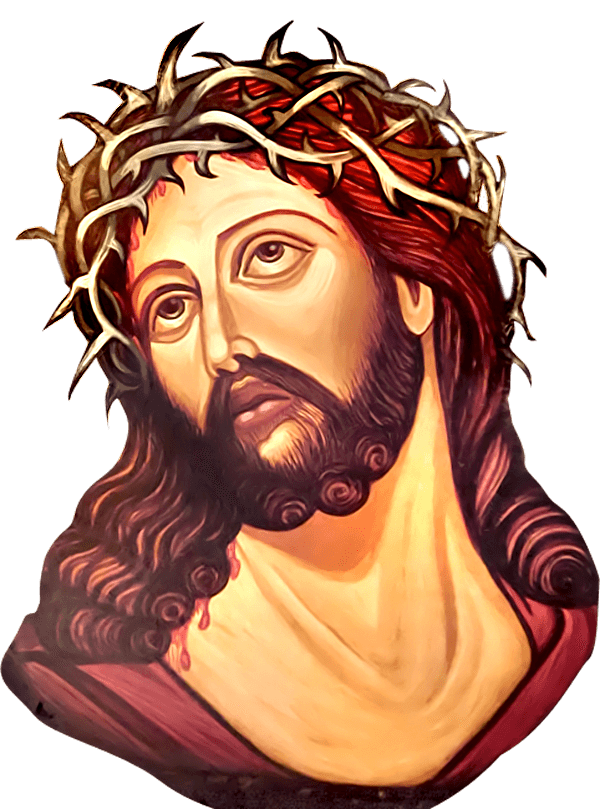 Thánh lễ an táng
ÔNG PHÊRÔ- PHANXICO PHAN THÀNH ĐĂNG

ÔNG GIUSE MARIA 
PHẠM ĐINH THANH
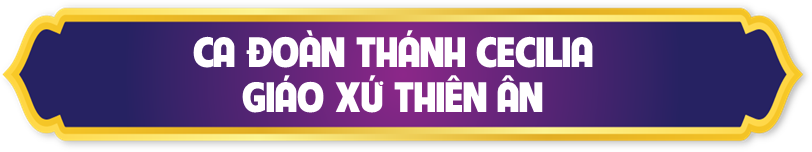